المفردُ والمثنّى والجمعُ
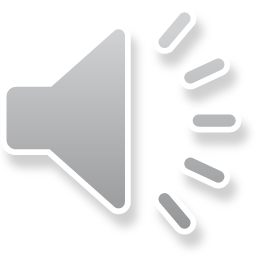 الأهدافُ التَّعليميَّةُ
عزيزي التِّلميذ يُتوقعُ منكَ في نهايةِ الدّرسِ أنْ تكونَ قادراً على:
      1- تحديدِ الاسمِ المفردِ  .
      2-تحديد الاسم المثنى  .
      3 –تحديدِ الاسمِ الجمعِ.
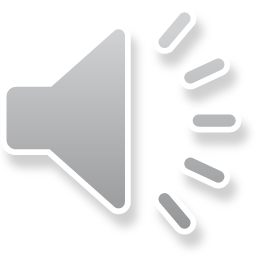 أتعلَّمُ
النّملةُ    - المذيعانِ  - الأطفالُ
علامَ تدلُّ هذهِ الأسماء ؟
 ألاحظ أنَّ: المفرد : كلمة تدل على واحد أو واحدة (ولد-بنت ).
                     المثنّى :كلمةٌ تدل اثنينِ أو اثنتين (ولدان- طفلتان)
                    الجمع : كلمة تدل على ثلاثة أو أكثر(أولاد-بنات )
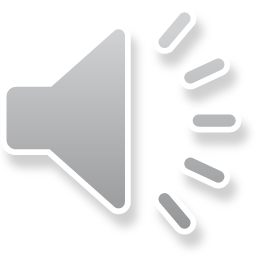 أطبِّقُ
برنامجٌ
مفرد
طفلانِ
مثنى
معلوماتٍ
جمع
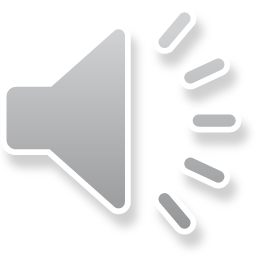 إغلاقُ الدَّرسِ
*عزيزي التِّلميذ نرجو منكَ في نهايةِ الدَّرسِ التَّدرُّبَ 
                              على الإملاءِ أكثرَ منْ مرَّةٍ.
                 *ركِّز على لفظِ التاءِ المربوطةِ والشَّدَّةِ .
                                 *بالاستعانةِ بأحدِ والديك صمِّم
                            بطاقةَ تعريفٍ عن المعلِّمِ .
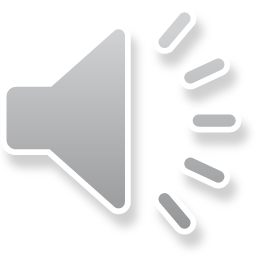